Gorlice region – traditional life based on the natural environment
GORLICE
The Carpathian Mountains are the highest in Poland. The Low Beskids (Beskid Niski) is the main range in Gorlice region.
Beskid Niski
Lackowa997 m n.p.m.- the highest pick of the Beskid Niski in Poland
From Lackowa you can see the Tatras – the highest range in Poland.
Klimkówka Lake was created on Ropa river to protect people from flooding.
The Carpathian flysh – sandstone and shale are bedrocks for brown soil. It is a typical type of soil in Gorlice region.
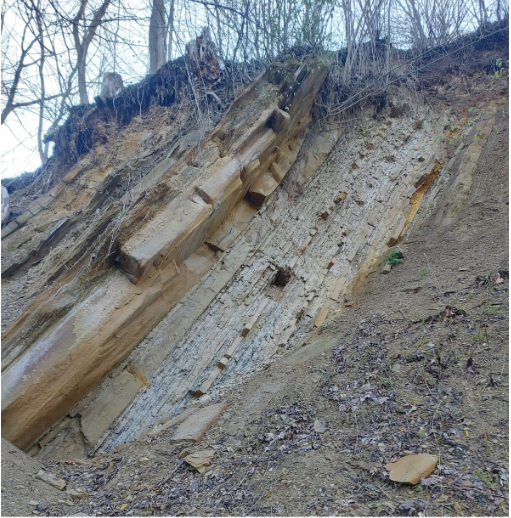 Magurski National Park is an area protecting natural forest, animals and environment of low mountains in the borderland of Poland and Slovakia.
Magurski National Park – typical forest and sandstone rocks.
MPN in Folusz – natural beech forest in the spring.
Beaver lodges – you can see  them on our rivers more and more often.
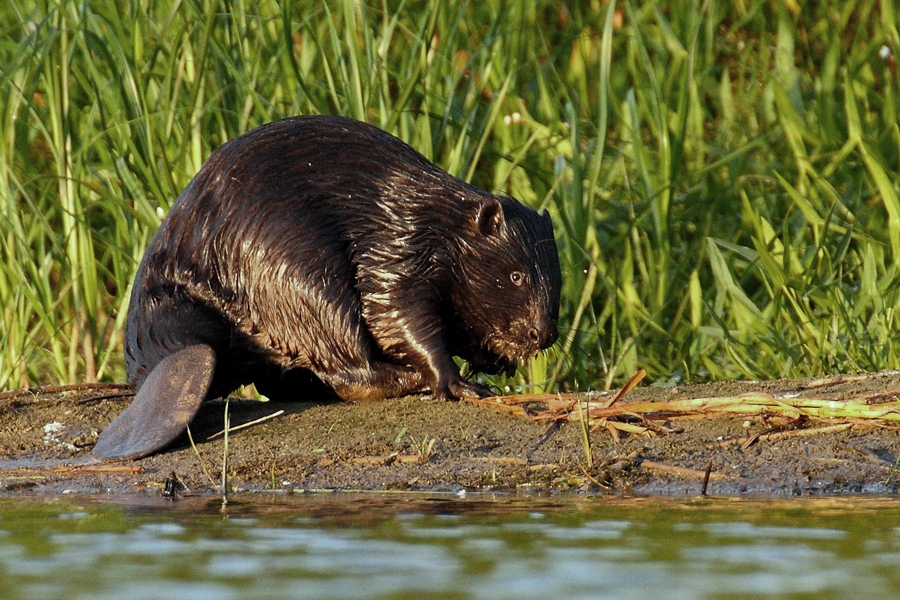 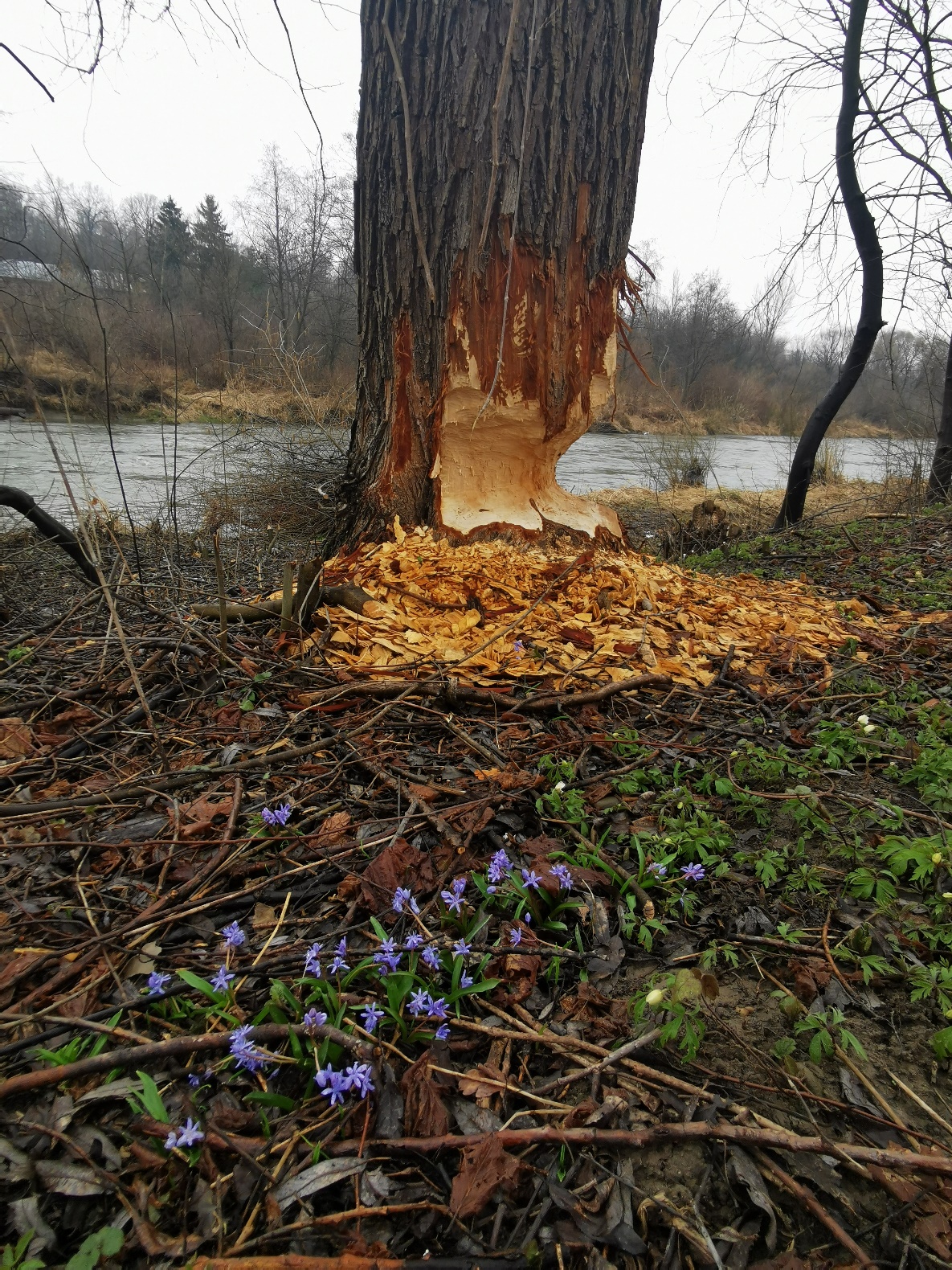 Autorstwa Klaudiusz Muchowski - https://picasaweb.google.com/114025505682426955097/Ssaki?authuser=0&amp;feat=directlink#5800552717512853698, CC BY-SA 3.0, https://commons.wikimedia.org/w/index.php?curid=22928968
The Beskid Niski is an area with infertile soil, mountain climate and difficult conditions for life and economy.
This part of the Carpathian Mountains is rarely populated.
The southern part of Poland is place of residence of Lemko people. They are the first inhabitants of the mountains and created their own culture – language, music and architecture.
Gorlice
Poland
Slovakia
Lemkowyna – landscape of Lemko territory, mailny beautiful valleys with only a few bulidings, for people who like silence and open space.
Czarne – the door is a symbol of old settlement, which was destroyed by communist authorities. That is way so many valleys are empty.
Traditional Lemko clothes
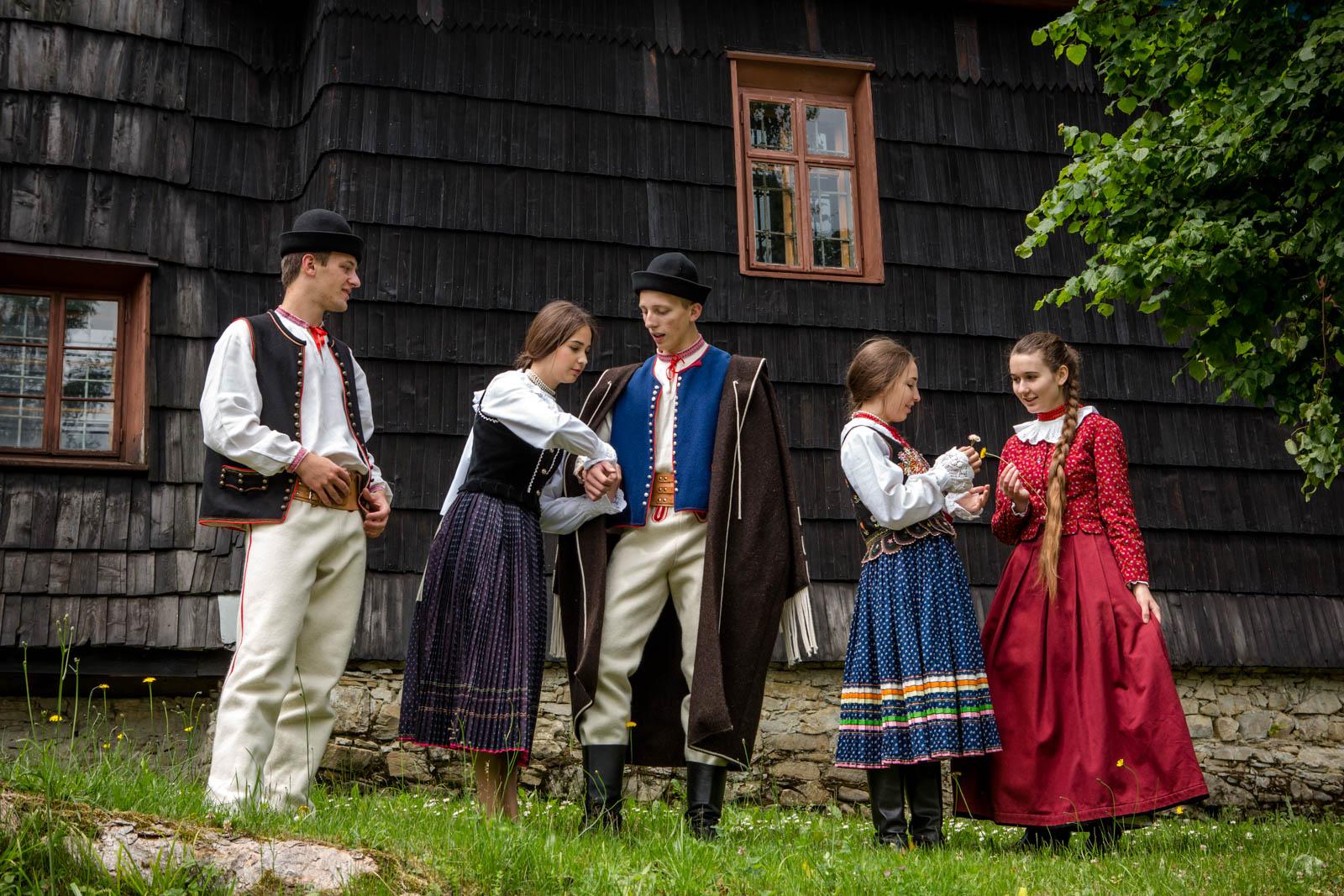 https://www.etnozagroda.pl
Krywulka – it is necklace made from beads in different colours.
https://www.uniwlud.pl/tag/krywulka/
Anna Maria Zygmunt, a fashion designer, creates collection of clothes which were  inspired by traditional Lemko style.
Fot. Mateusz Gurgul
Vatra means  bonfire and is a symbol of celebration of Lemko Culture. Every year in summer open air festiwal is organized in Zdynia.
Julia Dosznafamous Lemko singer
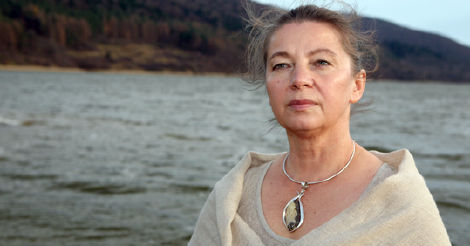 Fot. Press
https://www.youtube.com/watch?v=dhoYWQmojAo&list=PLCE1B81E0620B9012&t=7s
There are many wooden churches hidden in the valleys where Lemko people lived.
Some of them are listed on the UNESCO Heritage List.
Bartne – orthodox church dedicated to Saints Kosma and Damian
There is Wooden Architecture Trail in the Carphatian Mountains. The orthodox church in Owczary.
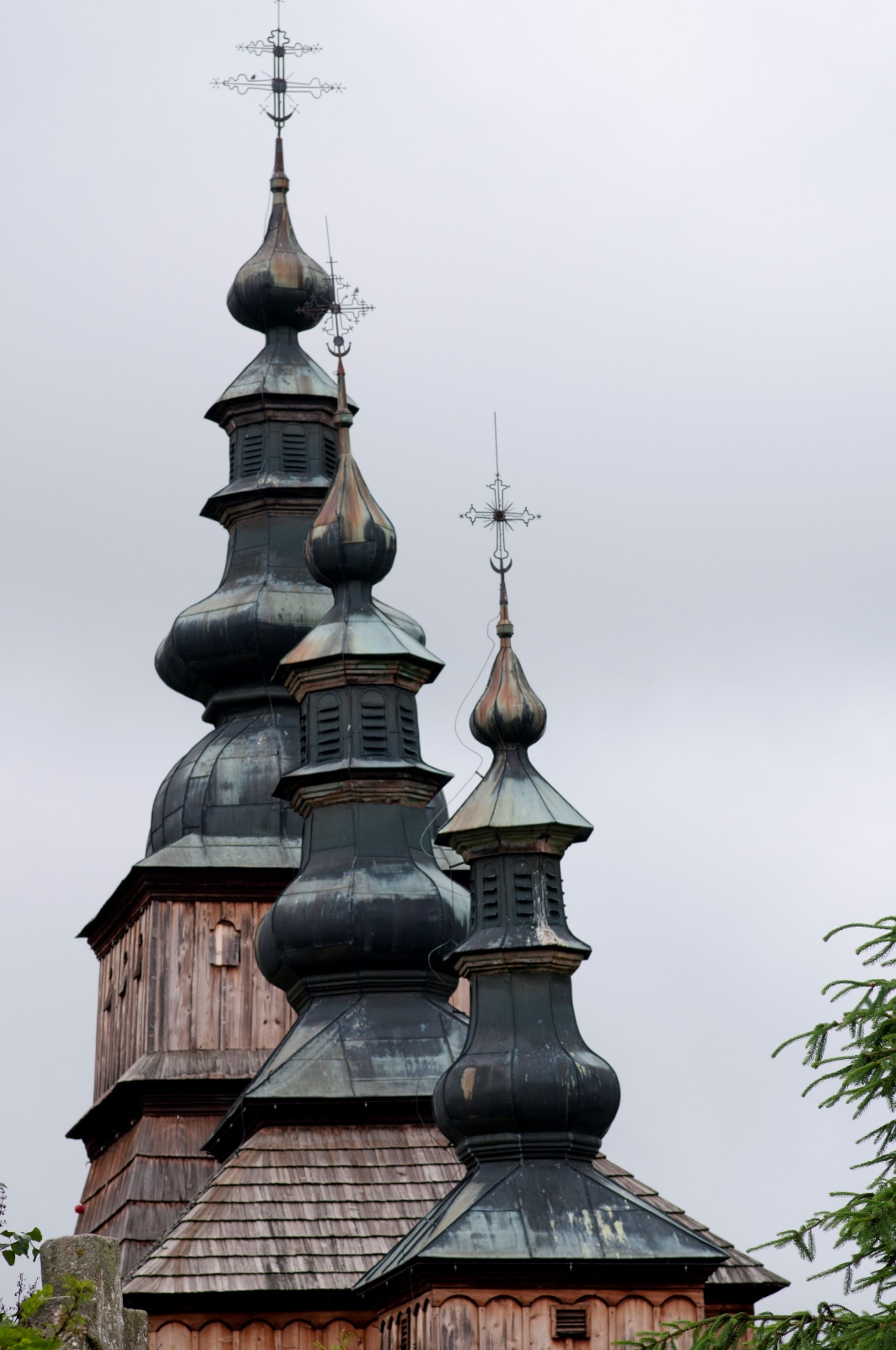 Kwiatoń – an orthodox wooden church dedicated to Saint Paraskewa.
Kwiatoń - Ikonostasis designed by Michał Bogdański in 1904 r.		Source: Michał Oleksiuk
Świątkowa Wielka – traditional coloured wooden church.
Gładyszów – Greek orthodox church.
Song performed by the Lemko group "Serencza" ("Серенчa")
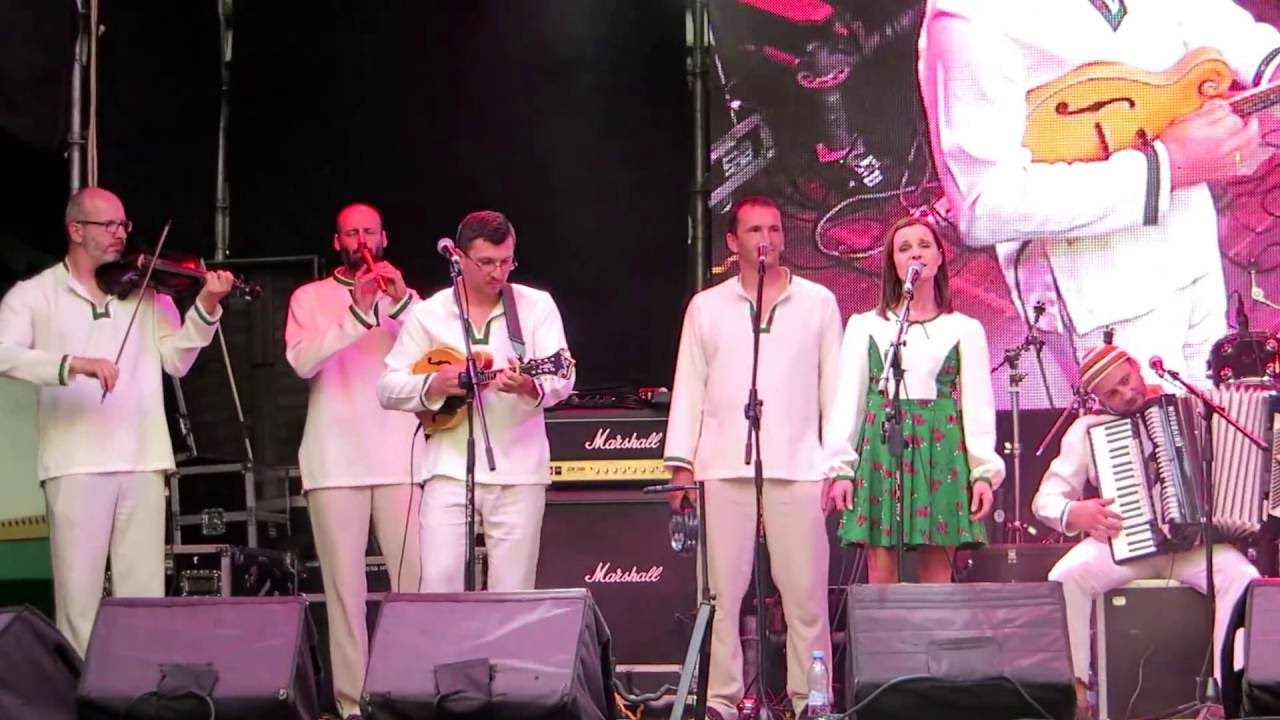 https://www.youtube.com/watch?v=uxrLw7C5_Pw
Wood and stones are natural resources used to build houses, churches, chapels or things for everyday use.
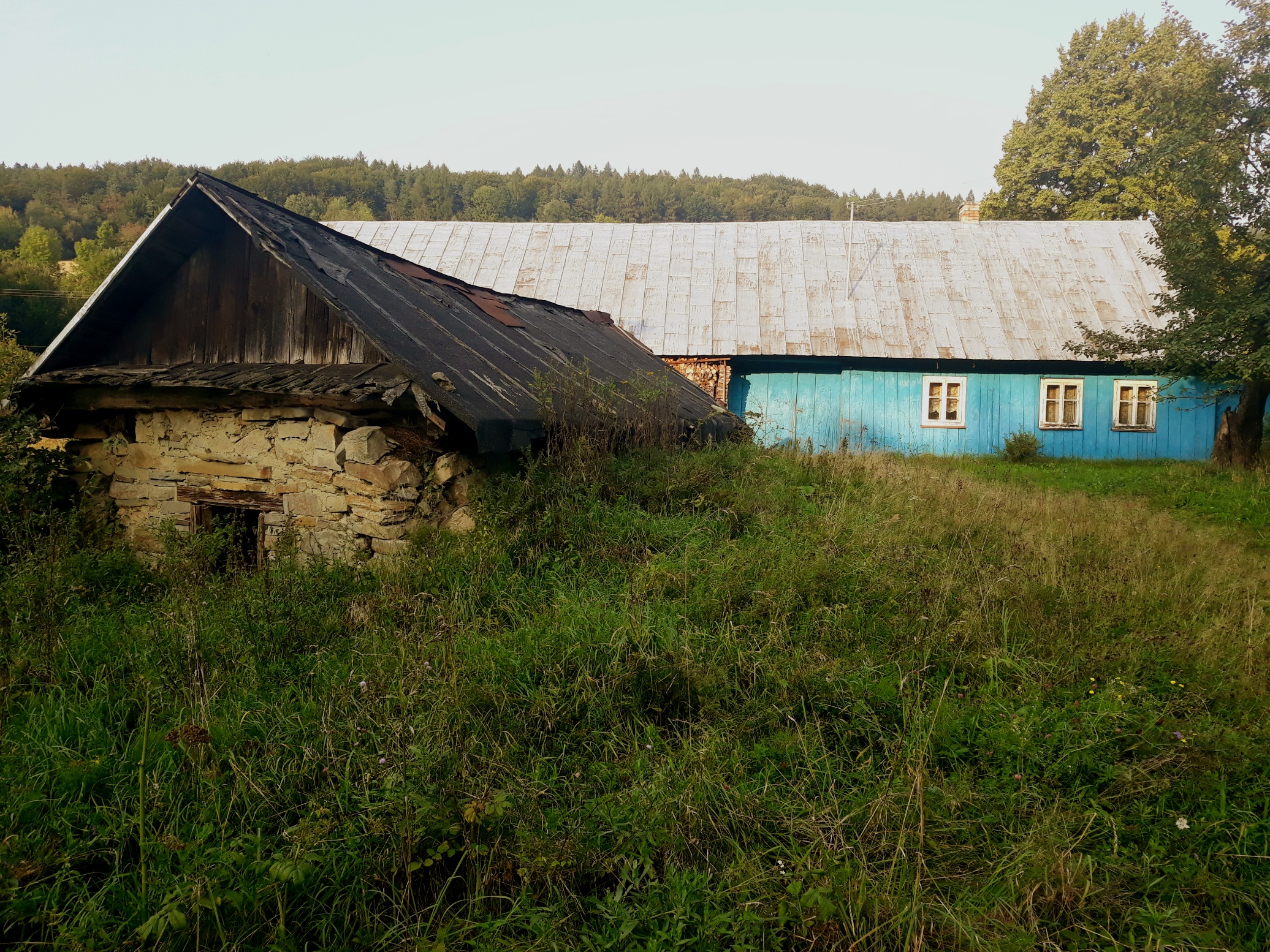 Traditional Lemko house is called chyża.
Typical old houses in our region. Nowadays many of them are renovated and popular for resting or agroturism.
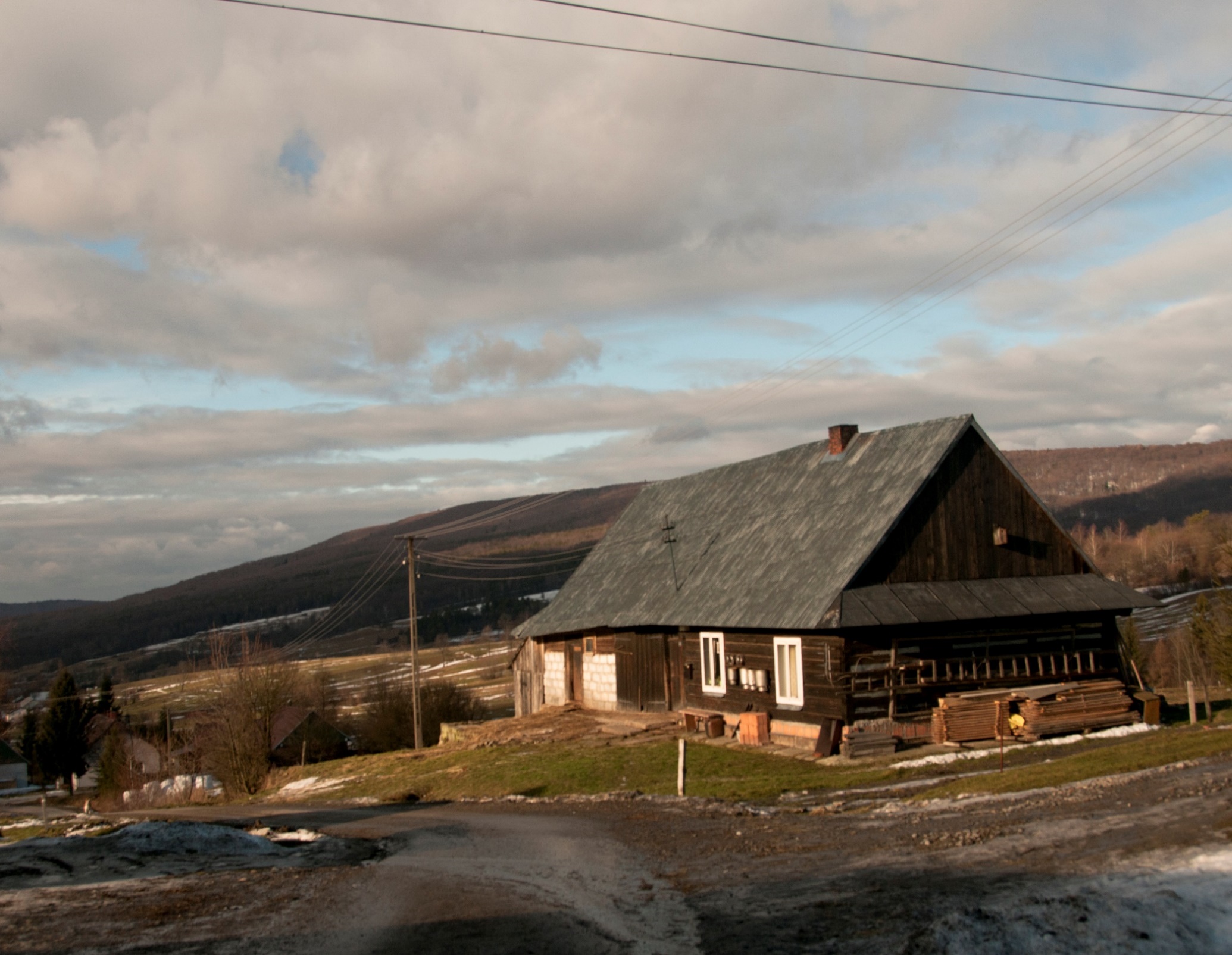 Usually, people in villages have animals living around.
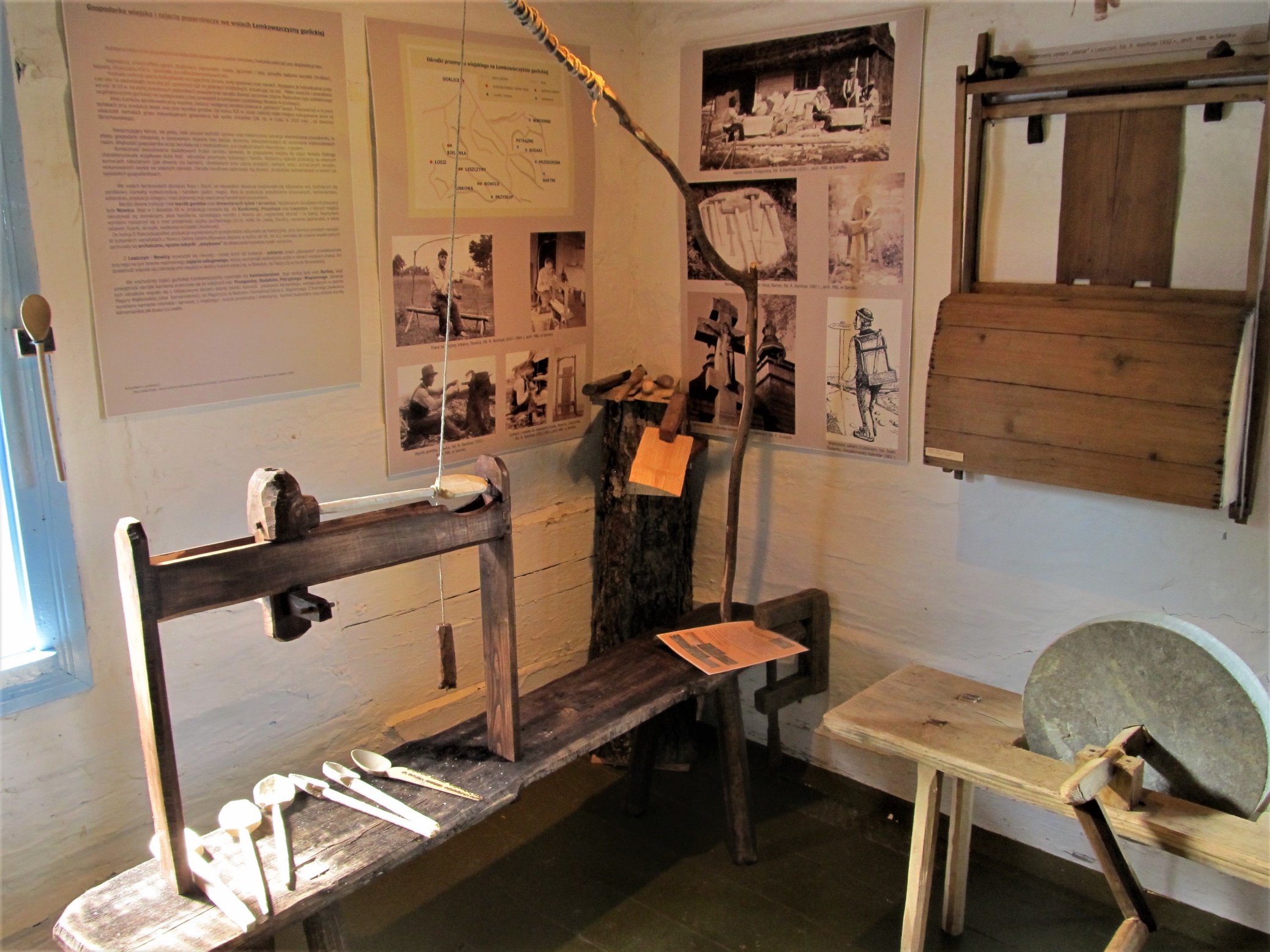 Nowica
Inhabitants of Carphatian villages made wooden spoons and other tools.
Ceramic bowls, plates and cups were commonly used in the past, but now art workshops are popular.
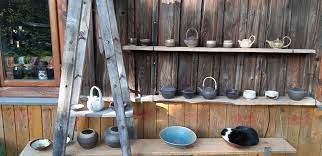 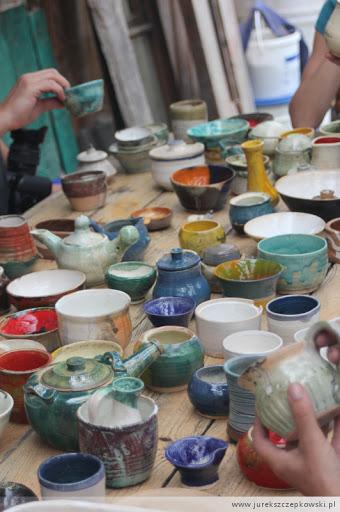 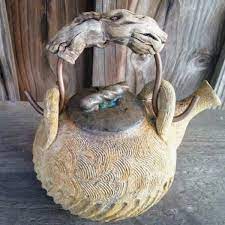 https://www.facebook.com/WarsztatyCeramiczneCzarne/videos/1033899513359903


https://www.facebook.com/WarsztatyCeramiczneCzarne/
The villages of Bodaki and Bartne – here specialized in using natural stones to build houses or sculptures.
Chapel in Izby – as many others was made from local sandstone.
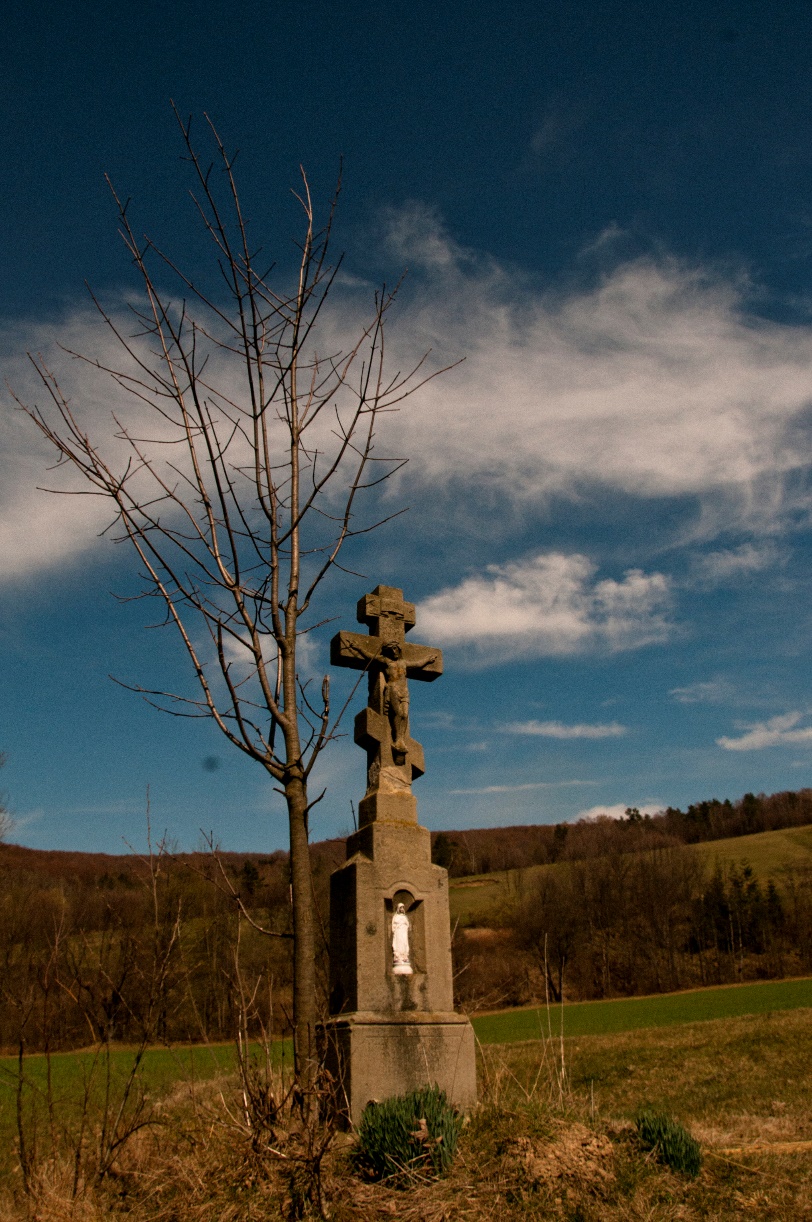 Nowadays sheep and cattle grazing is one of the main parts of agriculture in the Beskidy Mountains.
Banica Farmhouse – one of a few places where ecological goat cheese is made following an original recipe. https://www.facebook.com/ZagrodaBanickaKozieSery
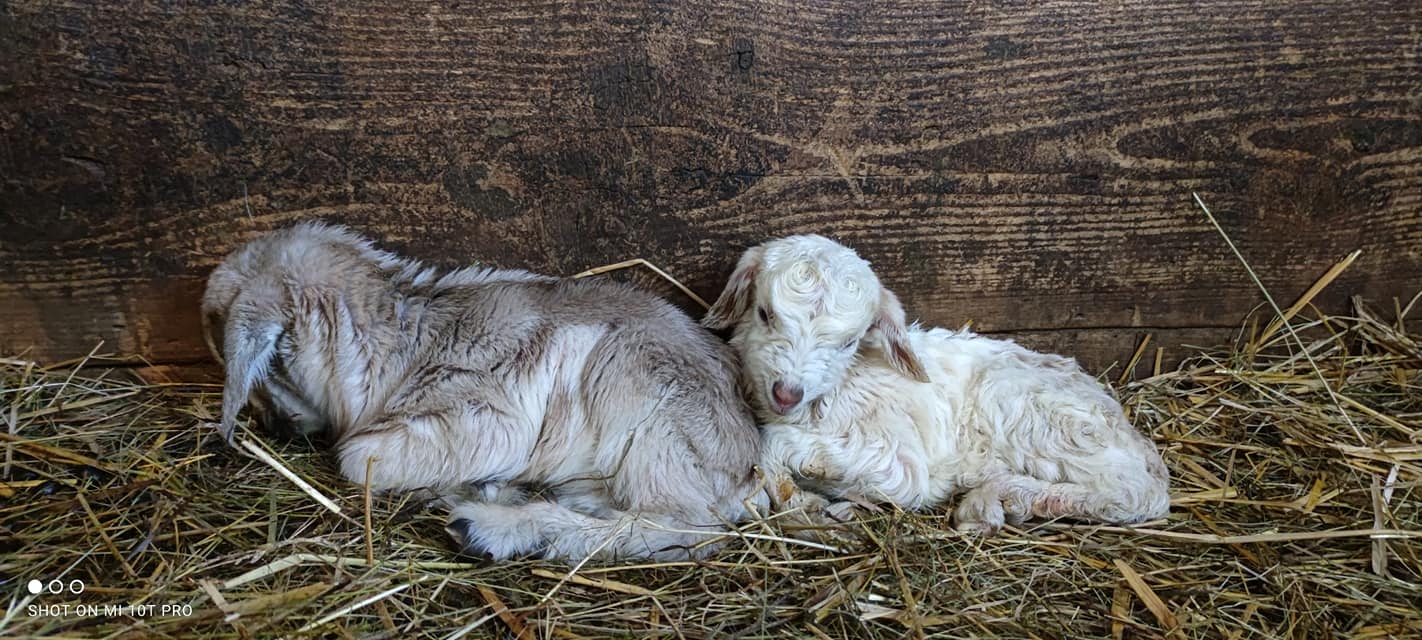 Honey bee hives – natural environment is still good for  insects. Honey is also a local product – very good quality.
Izby
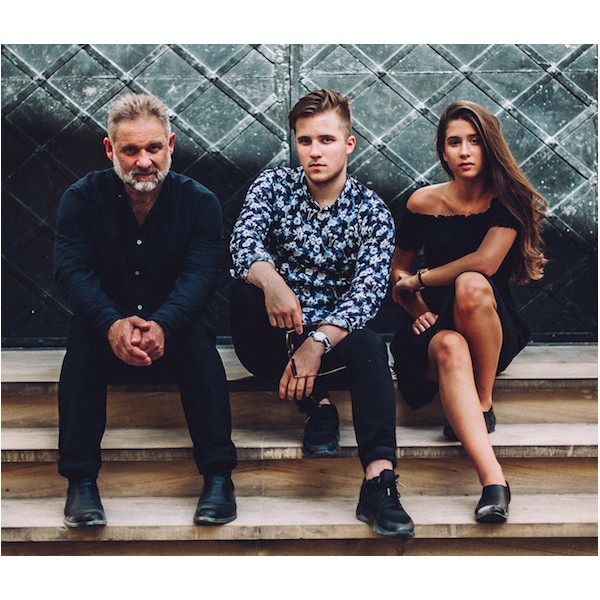 Kapela MaliszówThe Familly Band
https://www.youtube.com/watch?v=WTxtoPE9Tn8
The village Krzywa – winter in the Beskid Niski Mountains.
Cemetery of the I World War
Długie
Ożenna
Cemetery on Rotunda peak – one of the most interesting objects, designed by Slovak Dusan Jurkovic.
Biecz – medieval towncalled small Cracow
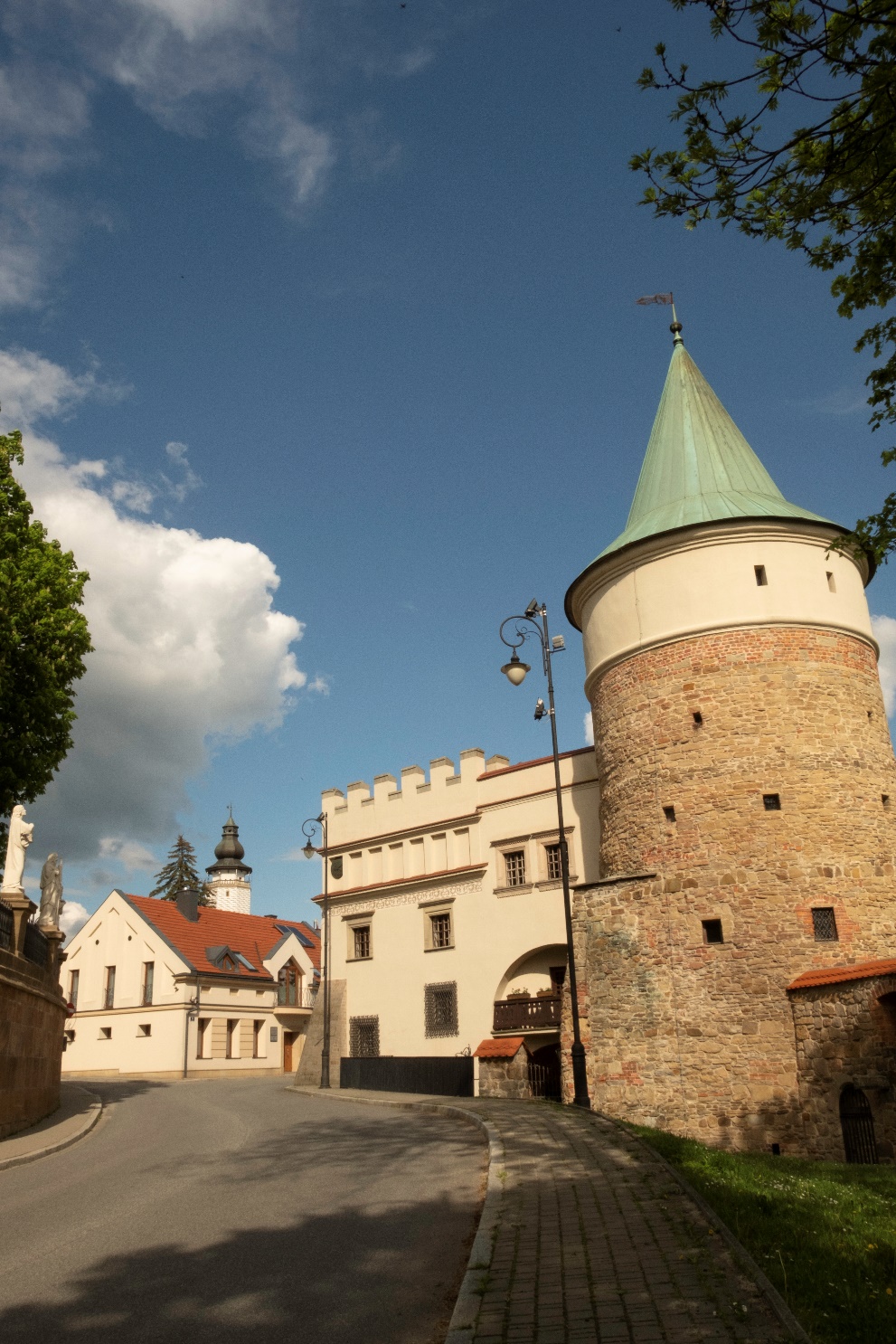 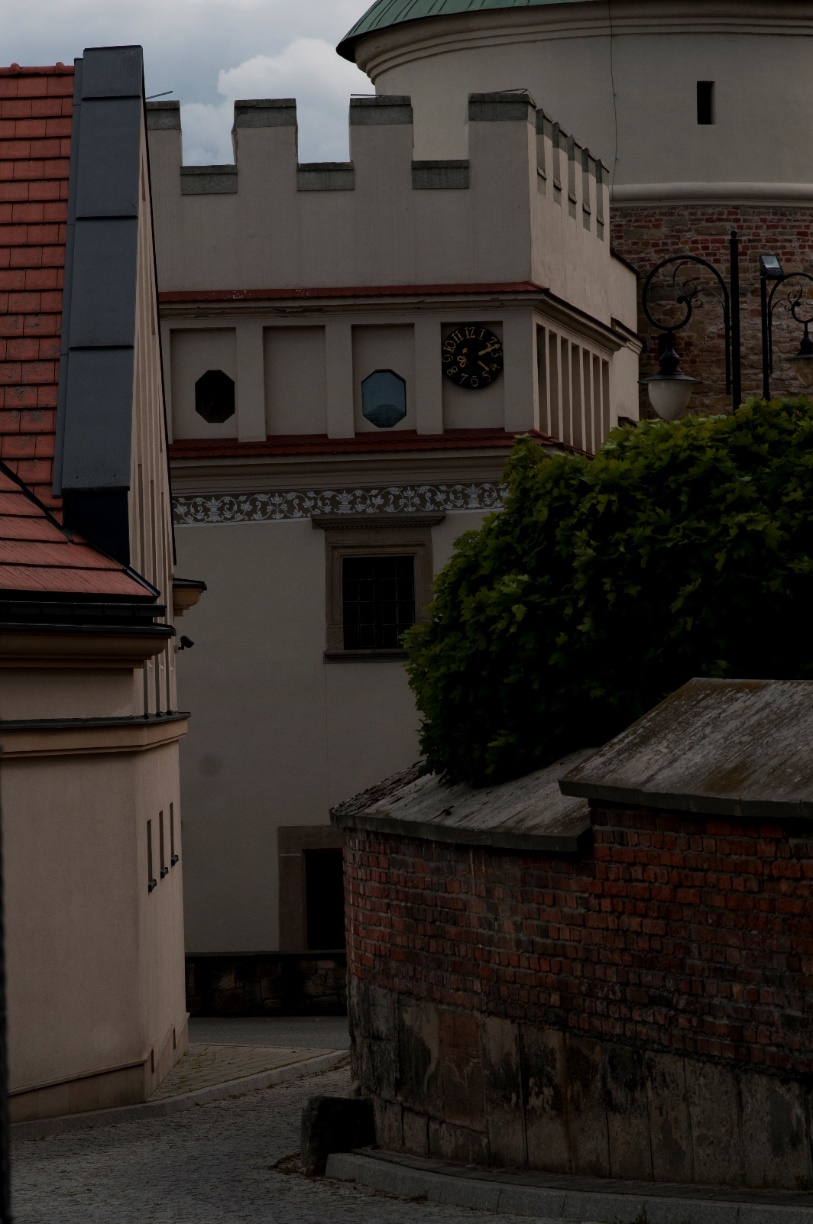 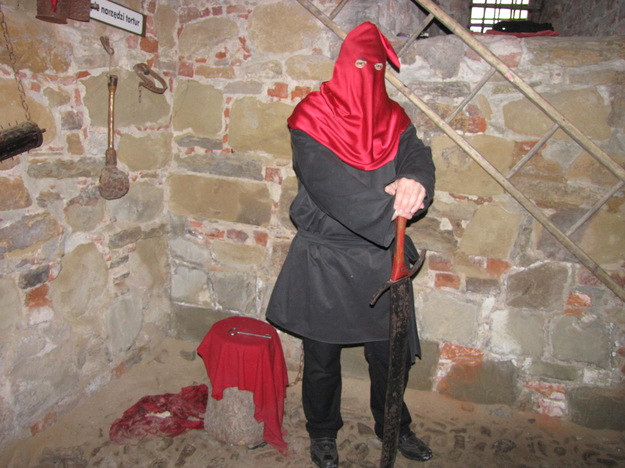 One of the most specific professions which Biecz was famous for was an executioner ☺.
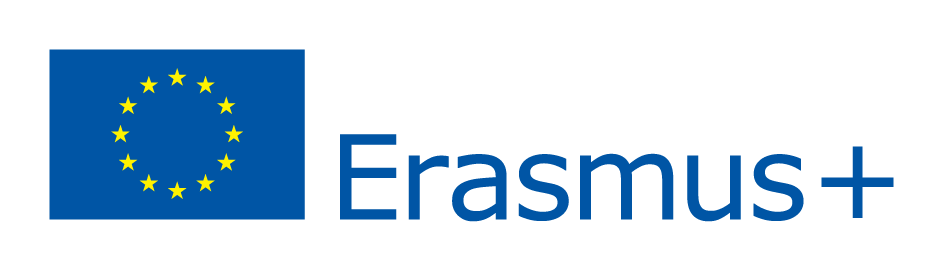 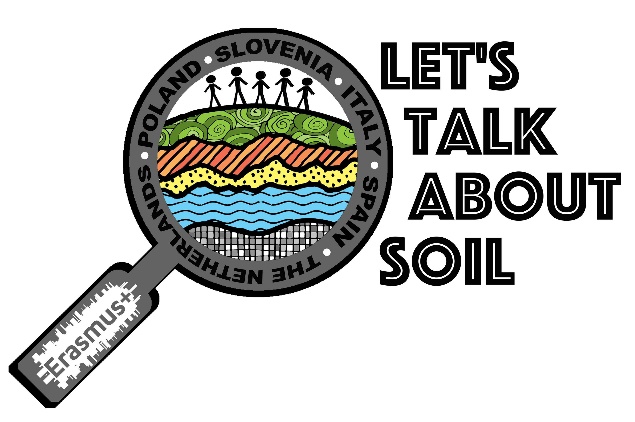 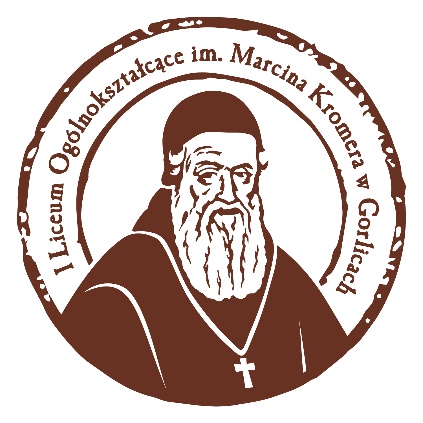 https://www.youtube.com/watch?v=OGrxQ4MlD9c